Bonjour
lundi, le vingt novembre.
Travail de cloche
Write a question (in French) which begins with an interrogative word and which concerns the fact that we will only be in school two days this week.
Bonjour
lundi, le vingt novembre.

un moment de culture francophone
Les cafés
Pourquoi tombons-nous?
Nous tombons pour apprendre comment se lever.
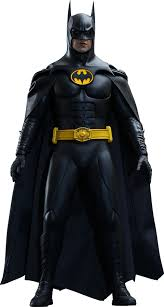 Sommes-nous prêts?

Nous sommes prêts!
Vango : Between Sky and Earth, by Timothée de Fombelle, is currently a best-selling book in France.
Read “Le Café français” and “Les Cafés nord-africains” pp. 158 – 159.
Write (in French) five sentences about French cafés and five sentences about North African cafés. 
Read “Des spécialités à grignoter*” on p.159. Choose one of the dishes which is listed there and write a sentence in French where you declare it to be your favorite, giving a reason. Then wirte four sentences, each of which begins with a different interrogative word, which are related to your food item.

* Grignoter = snack / light meal
Write sentences of at least five words in French, each using the word in parentheses somewhere in the sentence. If the word is a verb it may be used in any proper conjugation or in the infinitive.

(la piscine)___________________________________________________________
(jouer)______________________________________________________________
(comment)__________________________________________________________
(le centre commercial)_________________________________________________
(finir)_______________________________________________________________
Devoirs
Billet de sortie
Quelle est la chose que vous aimez grignoter après l’école?